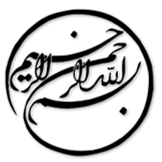 مدلی مکانیکی برای پیش بینی مقاومت برشی تیرهای بتنی مسلح لاغر و غیر لاغر آسیب دیده بر اثرخوردگی
دانشجو:
استاد:
سال تحصیلی:
نام درس:
فصل اول: مقدمه

خوردگی فولاد یکی از شایع  ترین فرایند های فروسایش است که سازه  های بتنی با آن مواجه هستند. و باعث کاهش سطح آرماتور، تغییر در مشخصات مکانیکی میلگرد های آرماتور و کاهش مشخصات اتصال بین فولاد و بتن می شود. علاوه براین، انبساط حجمی محصولات فرسوده، باعث تنش های شکاف در امتداد آرماتور های خورده  شده و ترک خوردگی و در نهایت پوسته پوسته شدن پوشش می شود، و با کاهش سختی، مشخصات پیوندی، ظرفیت مهار، مقاومت خمشی و برشی بر عملکرد کاری و مقاومت سازه ها تأثیر می گذارد. 
یک تحقیق استرالیایی تأثیر عدم کنترل کاهش تغییرات جوی را بر آسیب خوردگی ناشی از کربنات سازی برای مناطق جوی معتدل استرالیا و آسیب ناشی از خوردگی با کلرید را نشان داد. سایر مطالعات یک افزایش ریسک 115% آسیب ناشی از کربنات سازی را در منطقۀ کارپات نشان دادند.
1/16
فصل اول
مقدمه
1
تأثیرات خوردگی ذکر شده باعث کاهش در ظرفیت خمشی در المان بتن مسلح (RC) آسیب دیده و کاهش سختی و در نتیجه باز پخش تنش در جهت سطوح خورده نشده یا کمتر خورده شده، هم در جهت طولی و هم در جهت اریب می شود. پدیدۀ شایع دیگر، تغییر در مد شکست است که می تواند در اثر خوردگی آرماتور باشد. تغییر در مد شکست می تواند با کاهش شکل پذیری یک سازه همراه باشد.
جهت ارزیابی مقاومت برشی باقی ماندۀ سازه های بتنی آسیب دیده با خوردگی، چند روش مفهومی قابل اجرا از جمله، مدل برشی چند عمله (MASM) و شکل اصلاح شدۀ آن، مدل ظرفیت فشار خرپا (CCCM)، با تطبیق پذیری عالی وجود دارد.
2/16
فصل اول
مقدمه
1
این مقاله مقاومت برشی سازه های بتنی مسلح تخریب شده با خوردگی آرماتور را با استفاده از CCCM مورد بررسی قرار می دهد. پارامترهای مدل که تحت تأثیر خوردگی قرار گرفتند، پس از تحلیل نتایج آزمایشات برشی بر روی سازه های تخریب شده با خوردگی آرماتور شناسایی شدند و مقادیر آنها بر این اساس تعدیل یافت. در نهایت، مدل با استفاده از نتایج 146 آزمایش بر روی تیرهای با آرماتور خورده شده (تیرهای لاغر و غیر لاغر) با داشتن شکستگی هایی در قسمت برش، تأیید شد.
3/16
فصل اول
مقدمه
1
لطفا توجه داشته باشيد
که اين فايل تنها بخشی از محصول بوده و صرفا جهت معرفی محصول ميباشد
برای خريداری و دانلود فايل کامل مقاله به زبان فارسی
با فرمت پاورپوينت (با قابليت ويرايش(
اينجا کليک نماييد.
فروشگاه اينترنتی ايران عرضه www.iranarze.ir
5
4
3
2
1